Hydroxidy
Vypracovala: Mgr. Miroslava Komárová
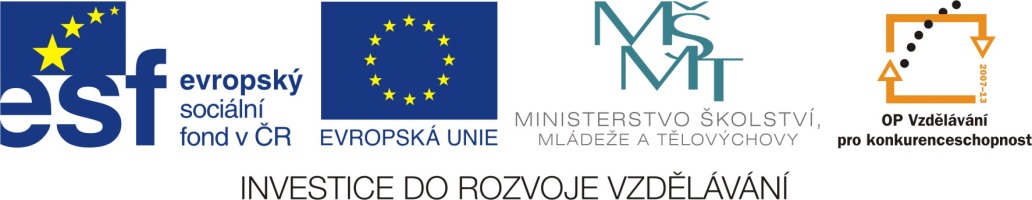 EU V-2 Ch8Miroslava KomárováZŠ Zákupy
Název: Hydroxidy
Cíl: seznámení se s učivem o hydroxidech
Čas: 25 - 30 minut
Pomůcky: interaktivní tabule
Hydroxidy
tříprvkové sloučeniny obsahující hydroxidovou skupinu OH- a jiný prvek kovu
pravidla bezpečné práce s hydroxidy:
 ochranné pomůcky
 pevných hydroxidů se nedotýkáme rukou
 při mísení hydroxidů s vodou důkladně mícháme
 při zasažení hydroxidem postižené místo omýváme proudem tekoucí vody
Názvosloví
název hydroxidu se skládá z podstatného jména hydroxid a přídavného jména odvozeného od kationtu kovu

kationty kovu mají kladné oxidační číslo (odpovídá koncovce přídavného jména)

oxidační číslo hydroxidové skupiny OH je vždy –I (OH-I)
Názvosloví
Hydroxid  vápenatý

NaII   OH-I

Křížové pravidlo
Celý vzorec Na(OH)2
Významné hydroxidy
hydroxid sodný NaOH, hydroxid draselný KOH
  - pevná bílá látka, dobře rozpustná ve vodě, pohlcuje  
    vlhkost a oxid uhličitý ze vzduchu
  - výroba mýdla, papíru, zpracování kůží, čištění vratných 
    lahví

hydroxid vápenatý Ca(OH)2
  - bílá pevná látka, málo rozpustná ve vodě
  - k přípravě malty (hašené vápno), k vápnění překyselené 
    půdy, výroba cukru
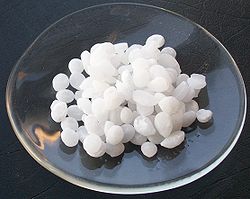 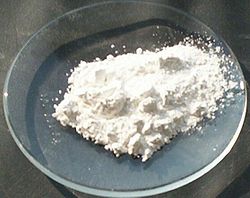 [Speaker Notes: Obrázek: http://cs.wikipedia.org/wiki/Hydroxid_sodn%C3%BD
              http://cs.wikipedia.org/wiki/Hydroxid_v%C3%A1penat%C3%BD]